Библиотека МБОУ Лицея № 20
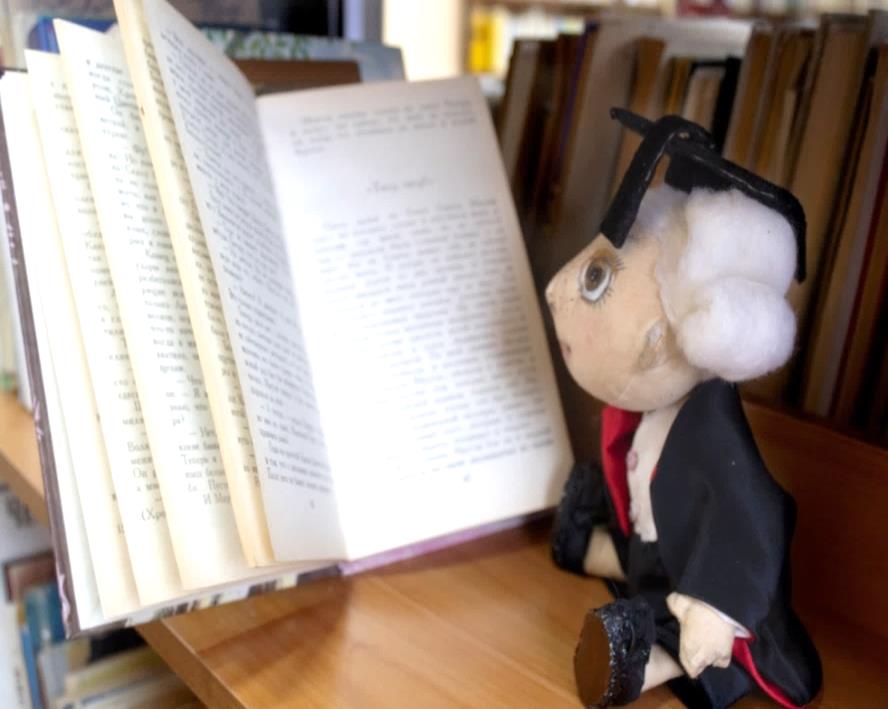 КТО ВЛАДЕЕТ 
          ИНФОРМАЦИЕЙ,
  ТОТ ВЛАДЕЕТ МИРОМ
     Натан Майер Ротшильд
БИБЛИОТЕКА - КАБИНЕТ № 1 В ШКОЛЕ
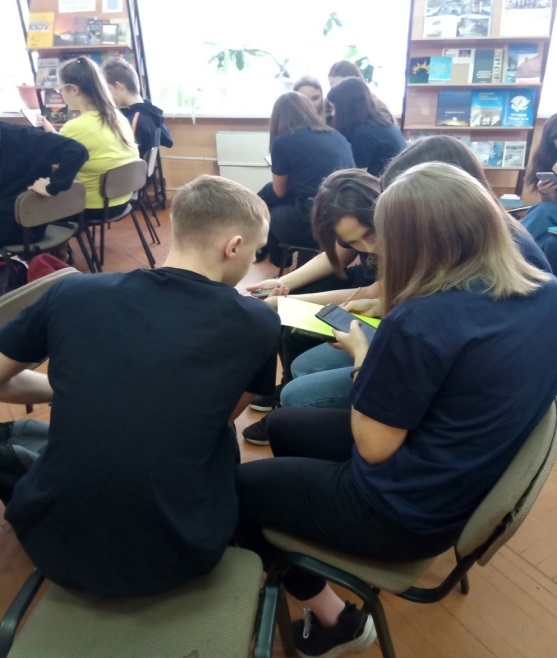 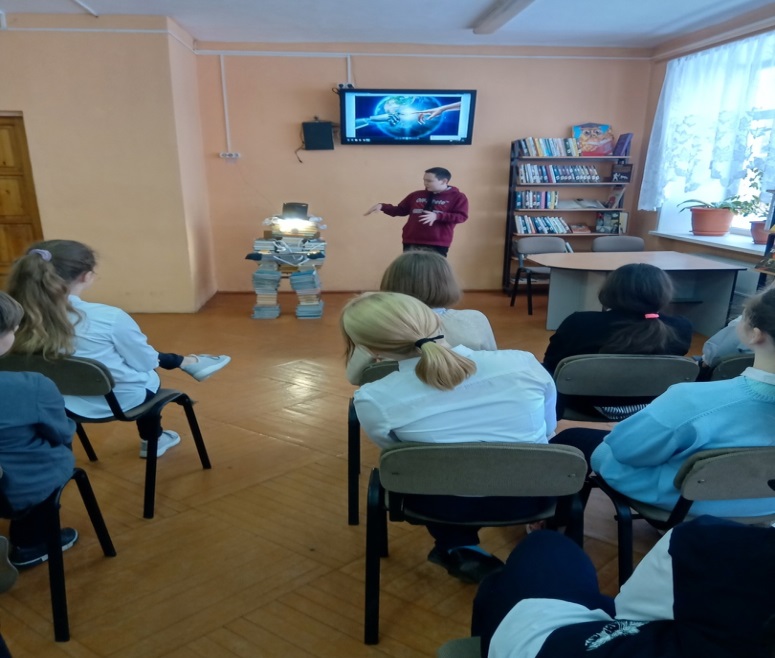 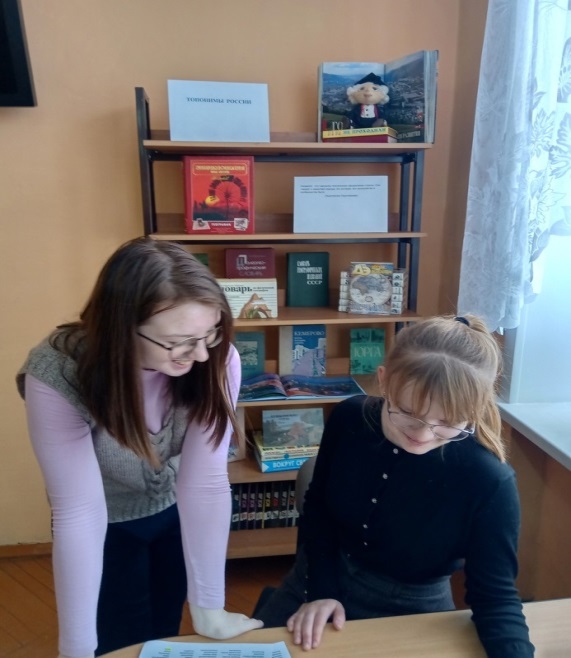 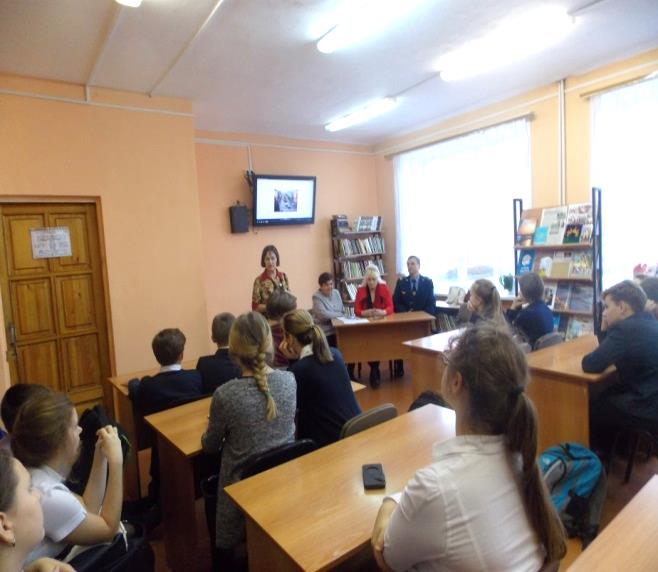 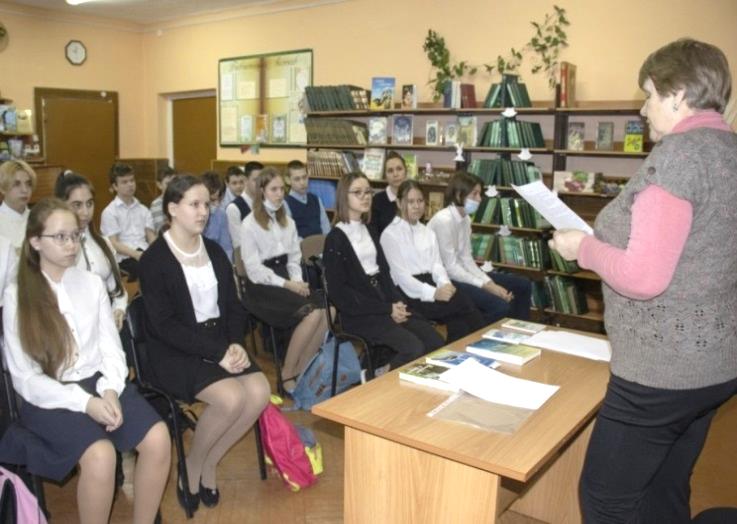 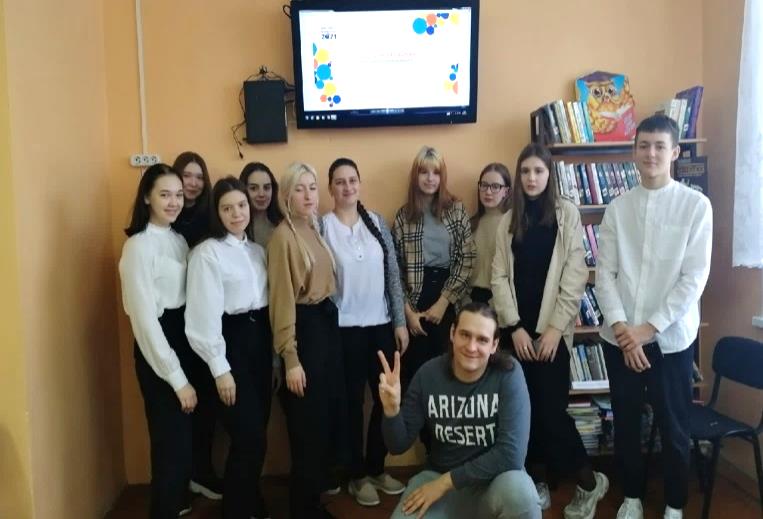 Цель: формирование общей культуры обучающихся, адаптация к жизни в обществе, создание основы для осознанного выбора и последующего освоения профессиональных образовательных программ, воспитание гражданственности, трудолюбия, уважения к правам и свободам человека, любви к окружающей природе, Родине, семье, формирование здорового образа жизни.
Задачи: 
обеспечить участников образовательных отношений доступом к информации, знаниям, культурным ценностям посредством использования библиотечно-информационных ресурсов;
воспитать культурное и гражданское самосознание, помощь в социализации, развитии творческого потенциала обучающегося;
формировать навыки независимого библиотечного пользователя: обучение поиску, отбору и критической оценке информации;
совершенствовать предоставляемые библиотекой услуг на основе внедрения новых информационных технологий, формировать комфортную библиотечную среду.
ОСНОВНЫЕ ФУНКЦИИ БИБЛИОТЕКИ
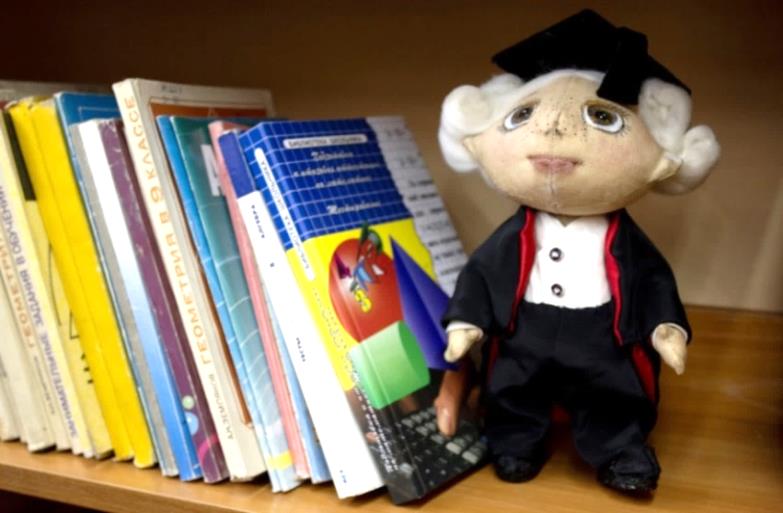 ОБРАЗОВАТЕЛЬНАЯ
ИНФОРМАЦИОННАЯ
ВОСПИТАТЕЛЬНАЯ
КУЛЬТУРНАЯ
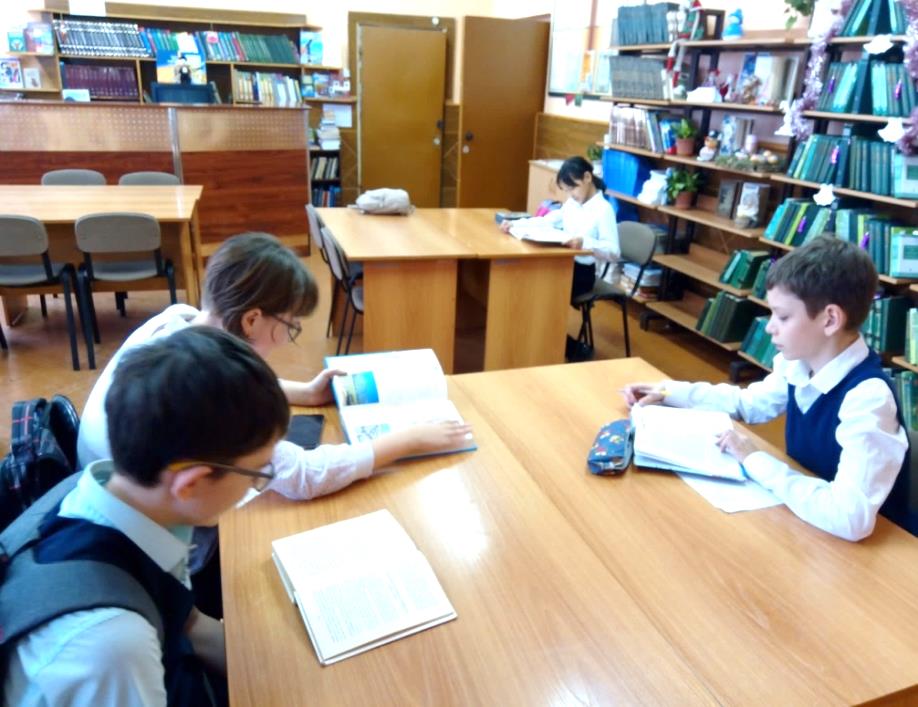 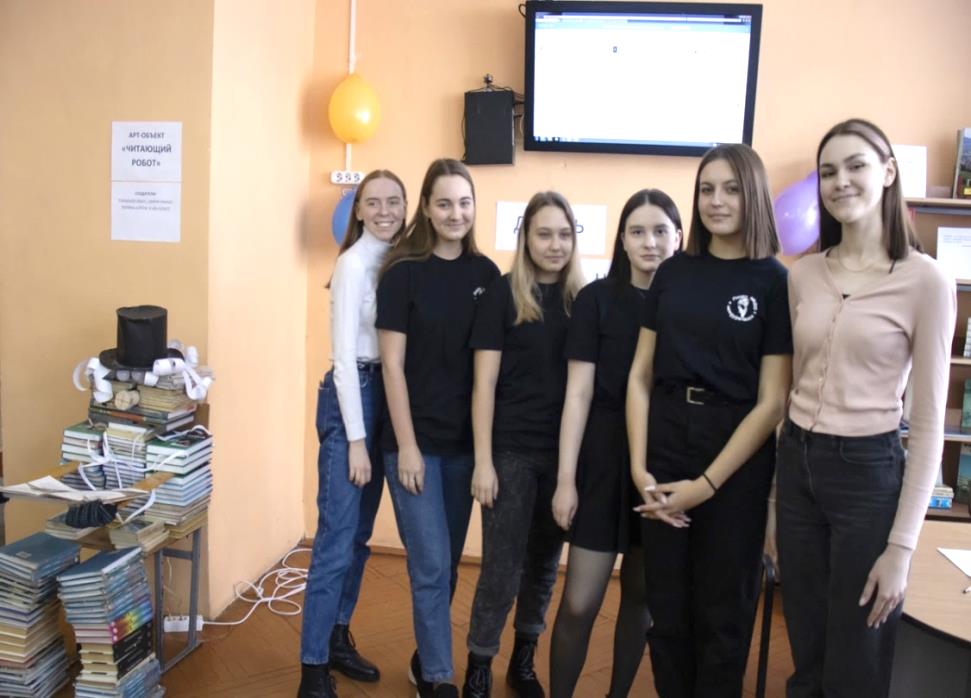 МАТЕРИАЛЬНО-ТЕХНИЧЕСКАЯ БАЗА
Фонд библиотеки – 33800 единиц хранения.
Учебников и учебных пособий -23273; Справочных изданий – 2060;
Литературных изданий-3700; 
Электронных документов -700.
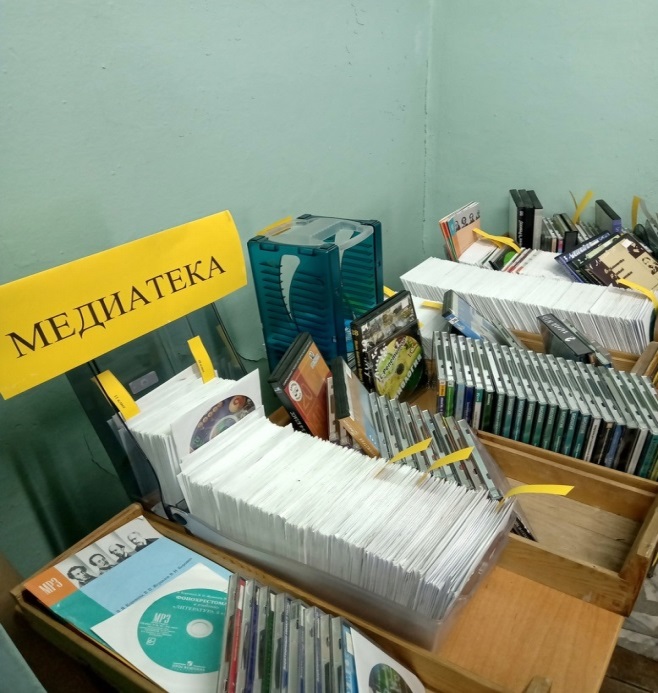 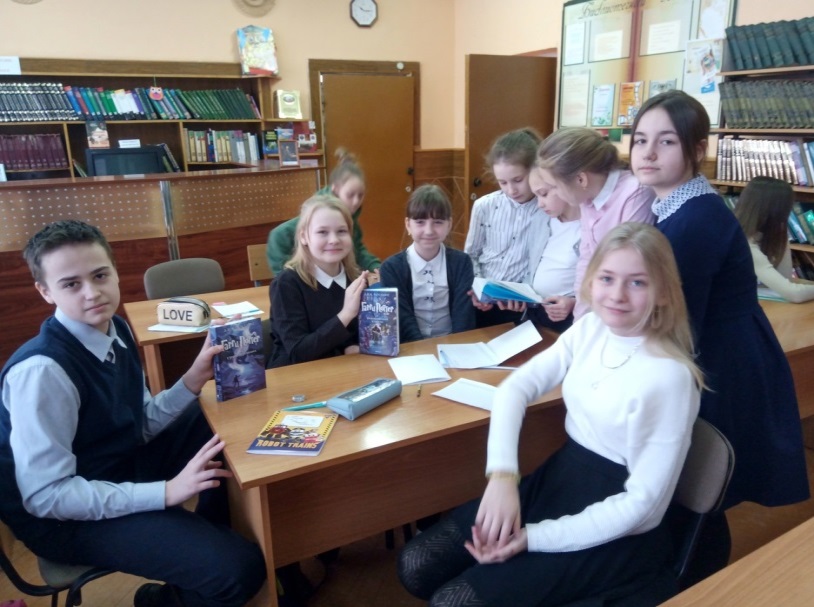 ОРГТЕХНИКА В БИБЛИОТЕКЕ
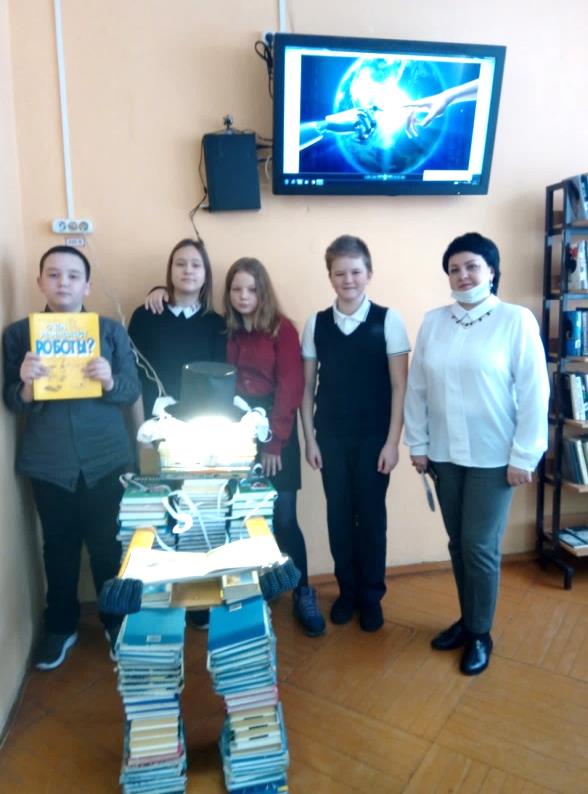 Для пользователей
 Для библиотекаря
 Для проведения мероприятий
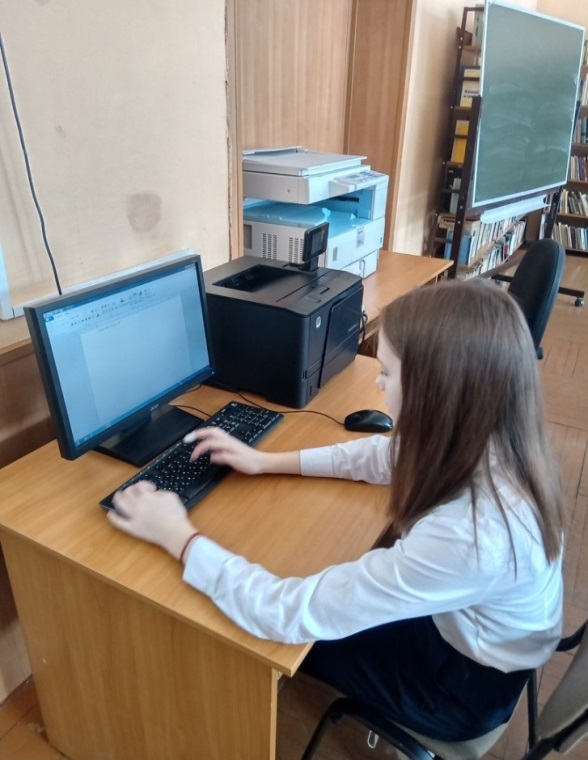 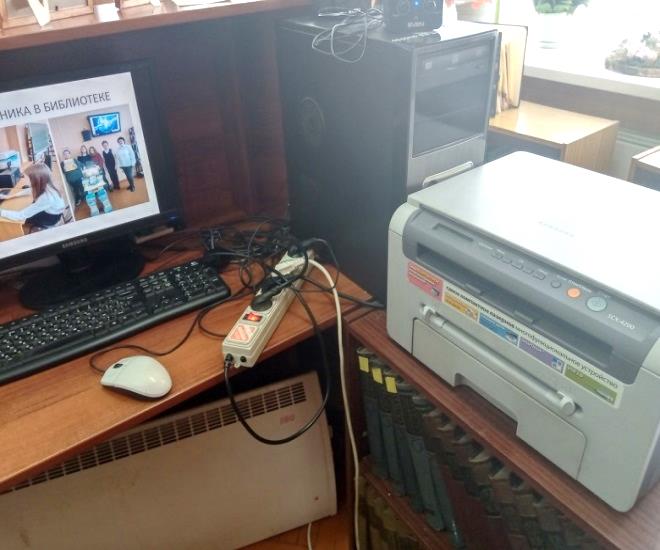 КОВОРКИНГ-ЗОНА
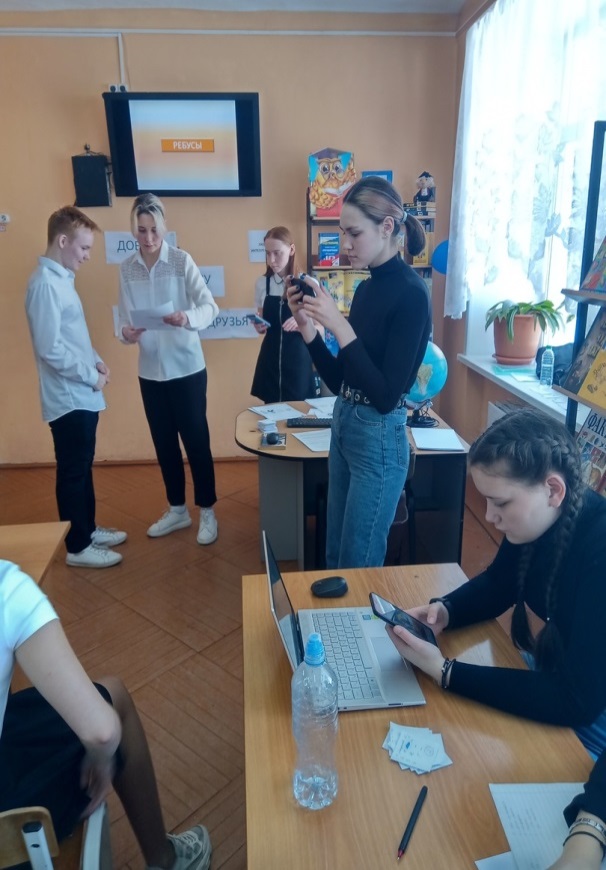 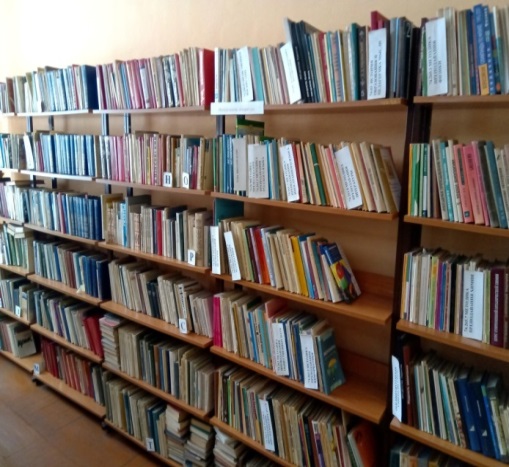 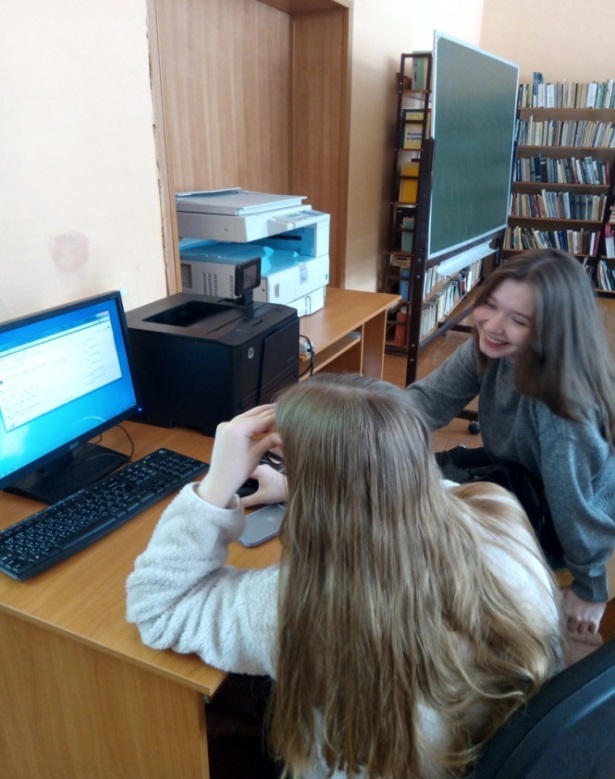 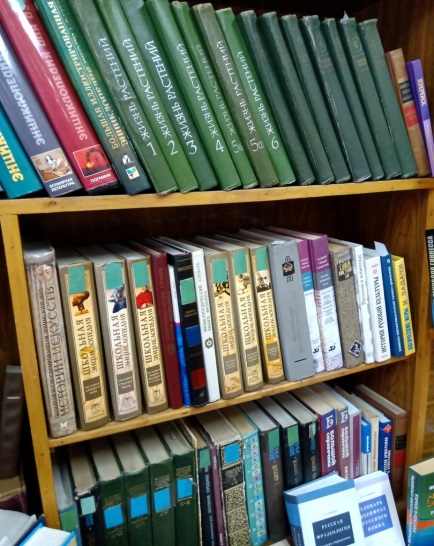 РАБОЧИЕ ЗОНЫ
АБОНЕМЕНТ
                                               ЧИТАЛЬНЫЙ ЗАЛ
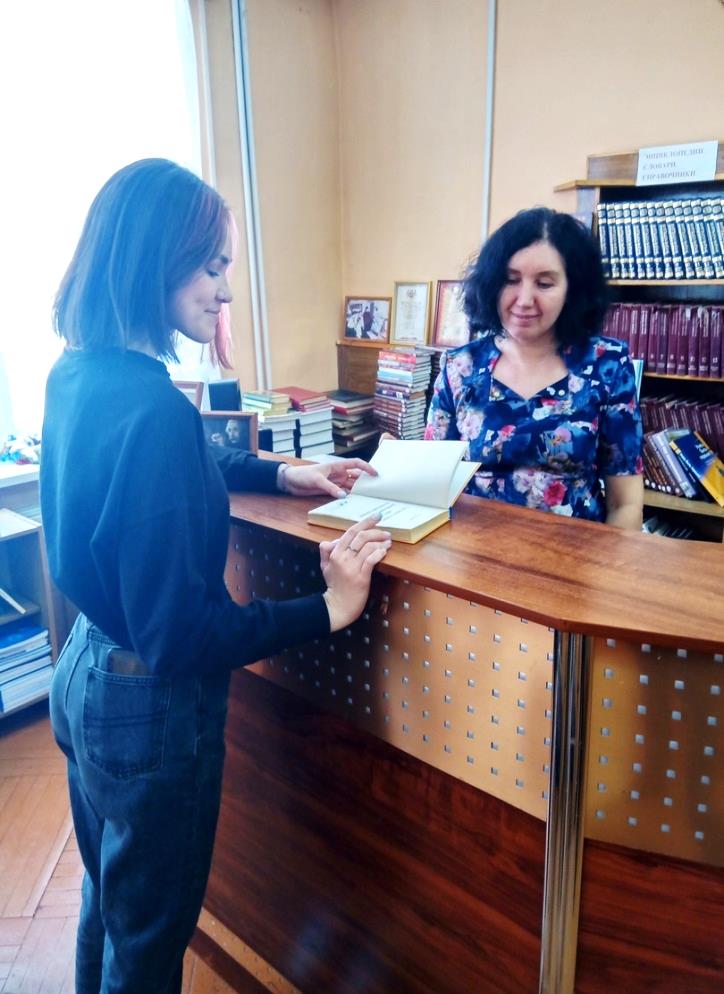 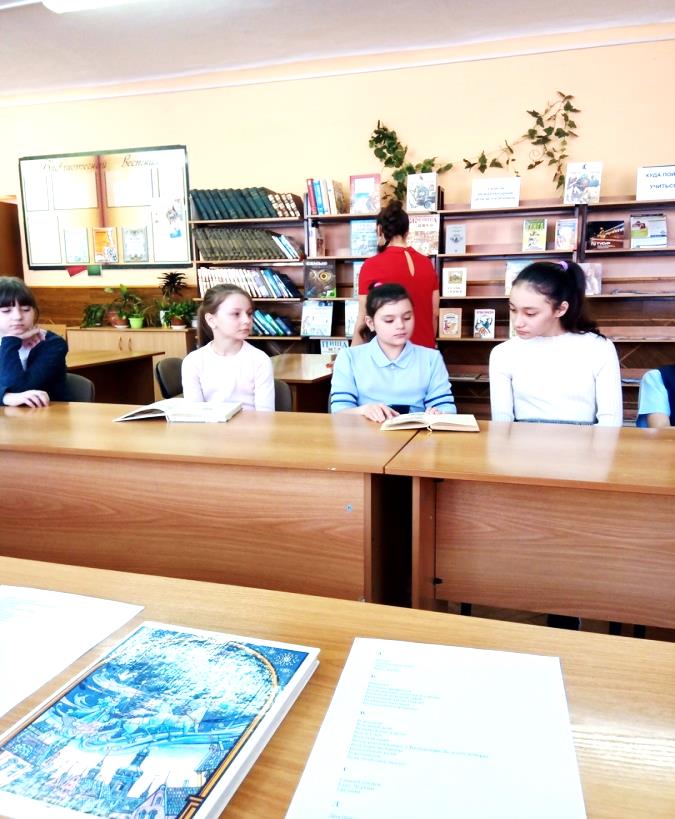 ПРОЕКТНАЯ ВНЕУРОЧНАЯ ДЕЯТЕЛЬНОСТЬ В БИБЛИОТЕКЕ
«Добавь науку в друзья»
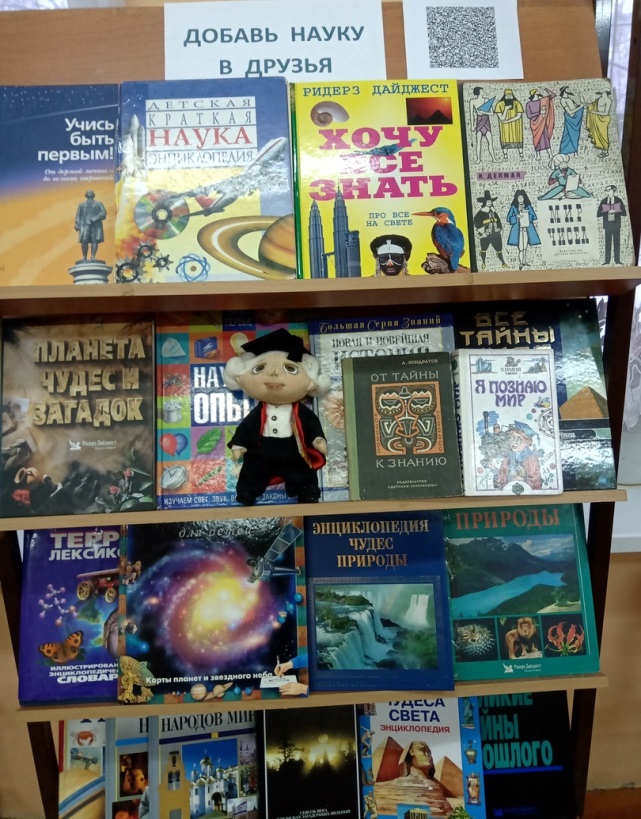 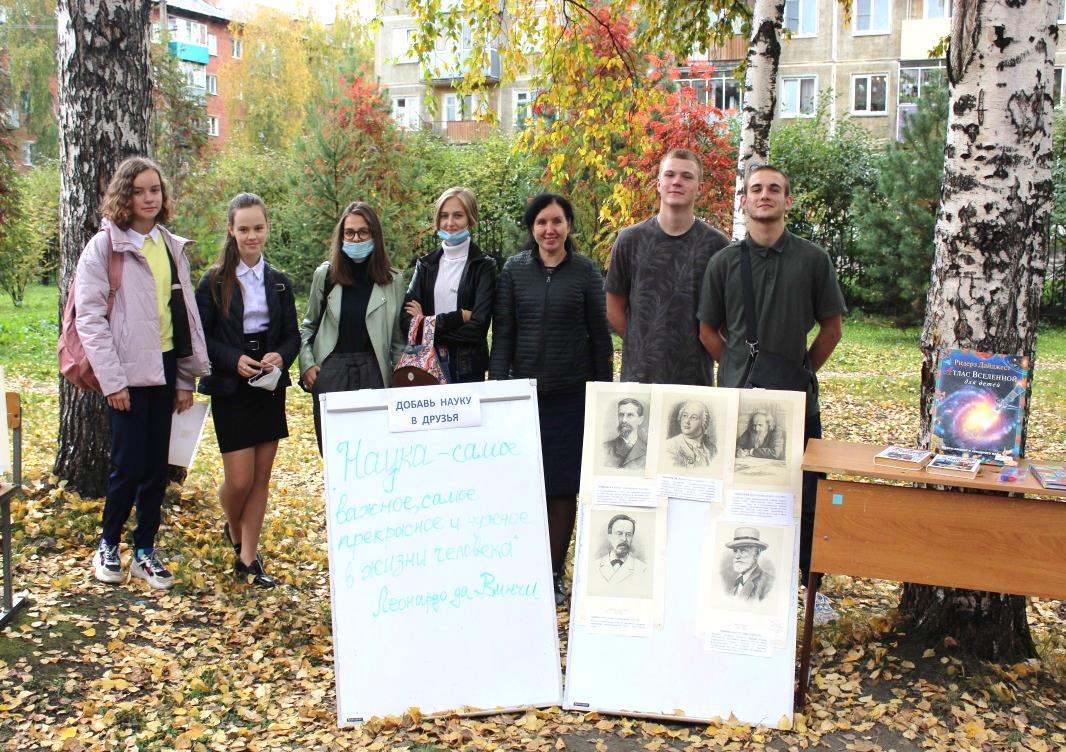 БИБЛИОТЕЧНЫЕ ЗАНЯТИЯ«Добавь науку в друзья»
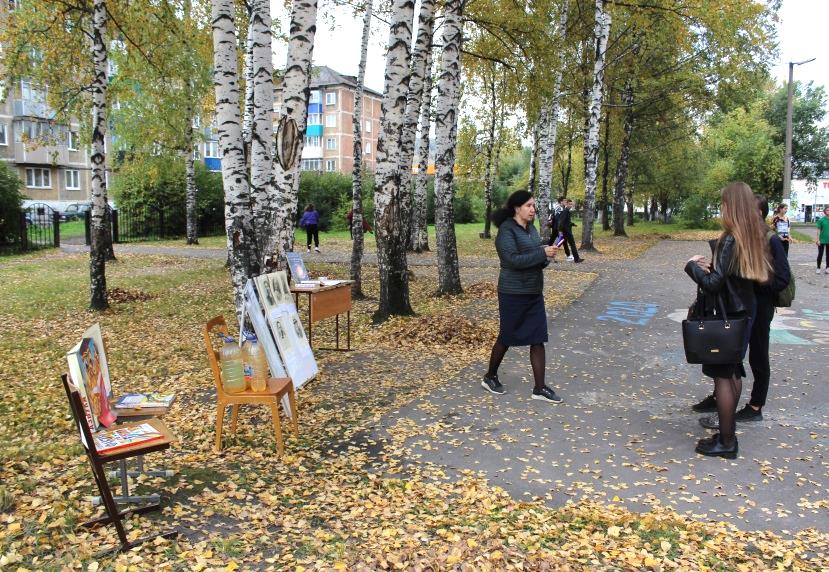 Цель: способствовать 
формированию 
представления о науке, 
ее различных отраслях; 

Результат:  рассказать о значении науки в жизни людей; примеры науки в различных областях знаний; познакомить с биографиями выдающихся учёных,  провести опыт и эксперимент, задать экспериментальные вопросы.
УЧЕБНЫЕ ПРОЕКТЫ«Добавь науку в друзья»
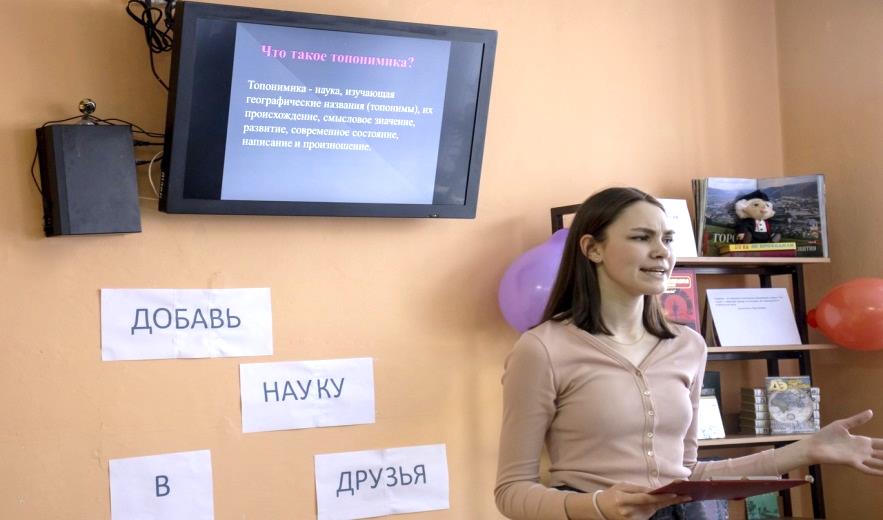 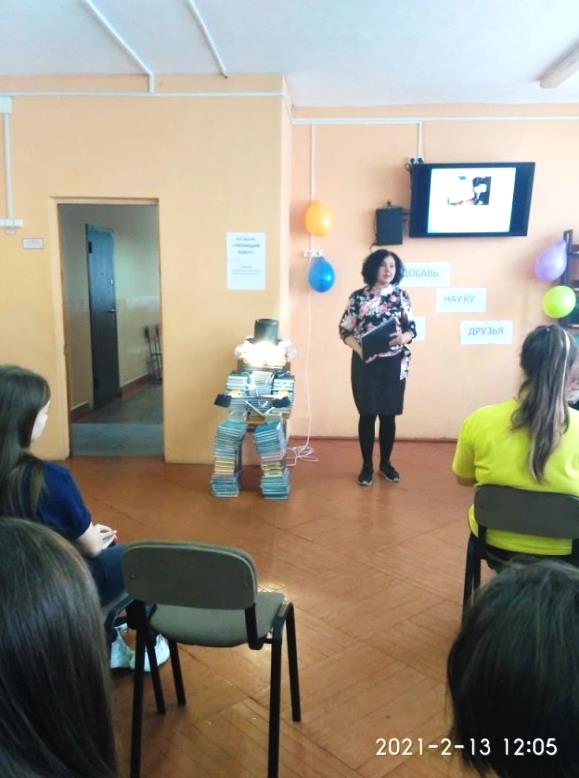 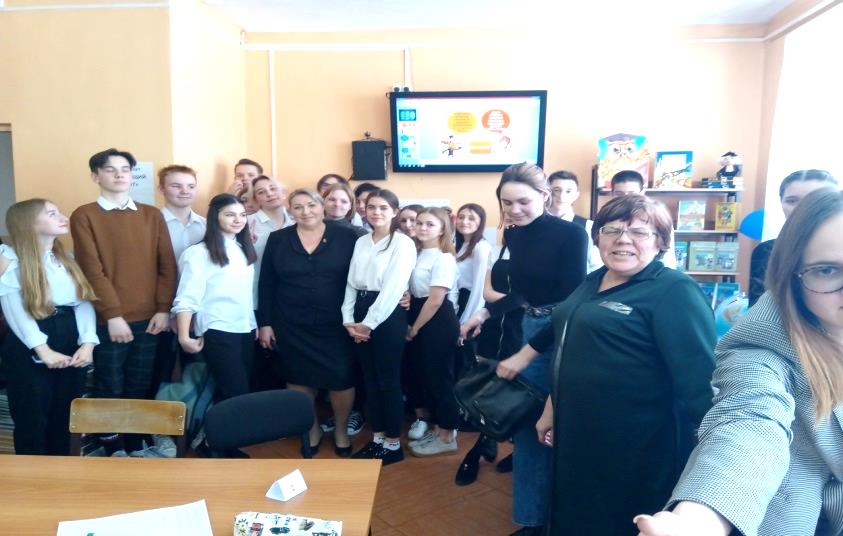 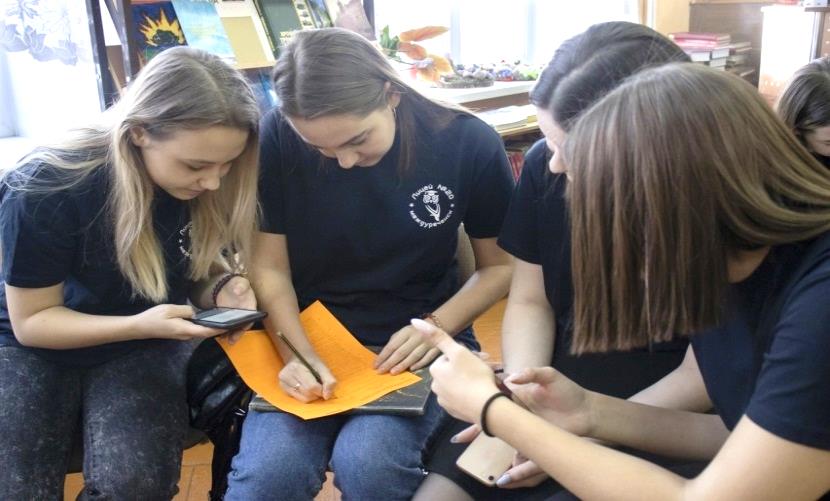 ЗАНЯТИЯ В КЛУБЕ «ЛЮБИТЕЛЕЙ ИНТЕЛЛЕКТУАЛЬНЫХ ИГР»
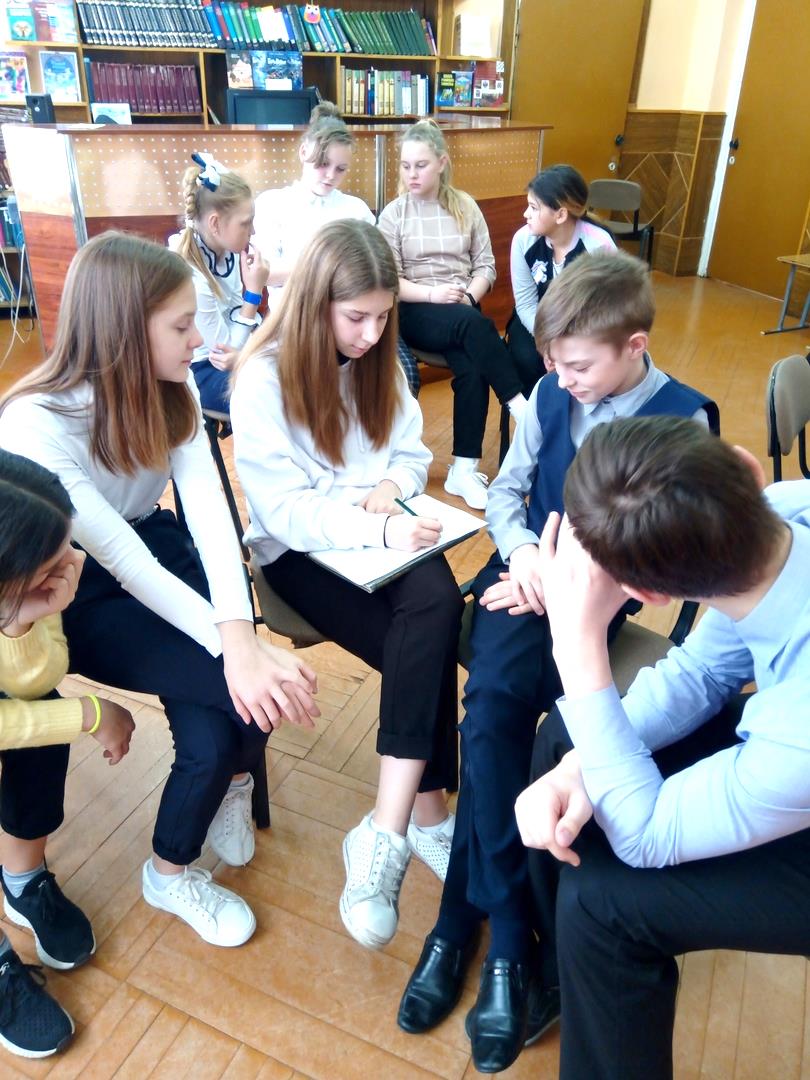 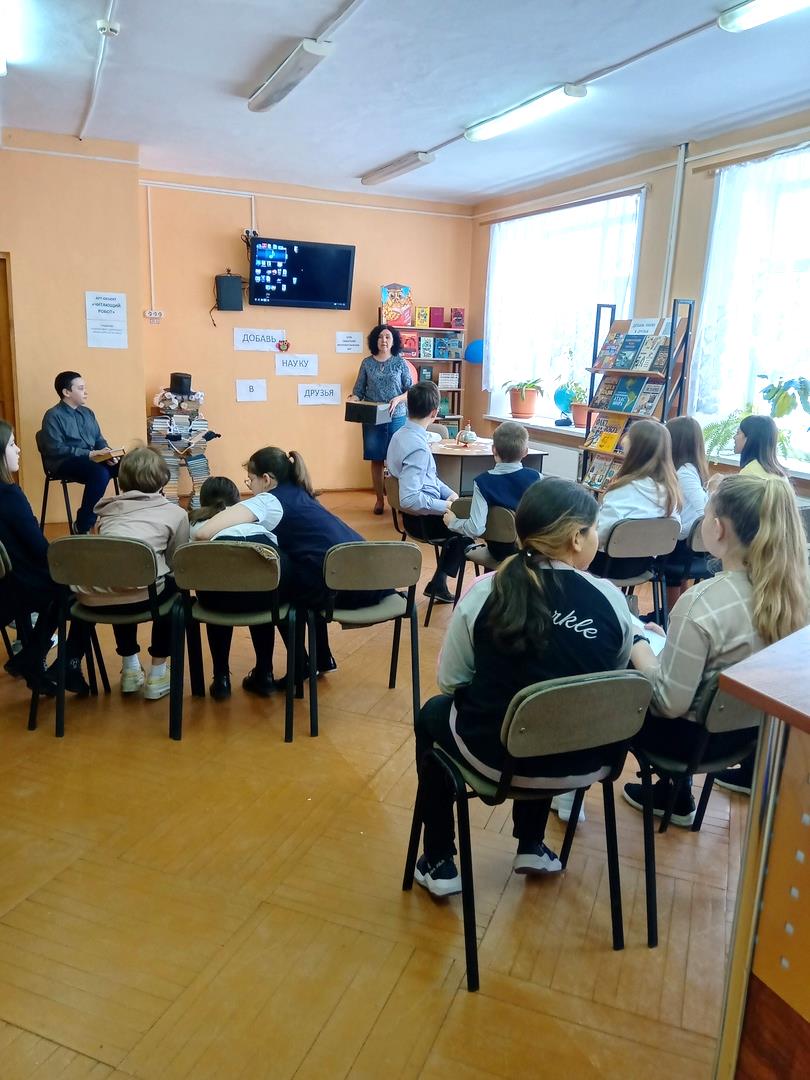 Наш опыт работы в первом сборнике базовых школ РАН
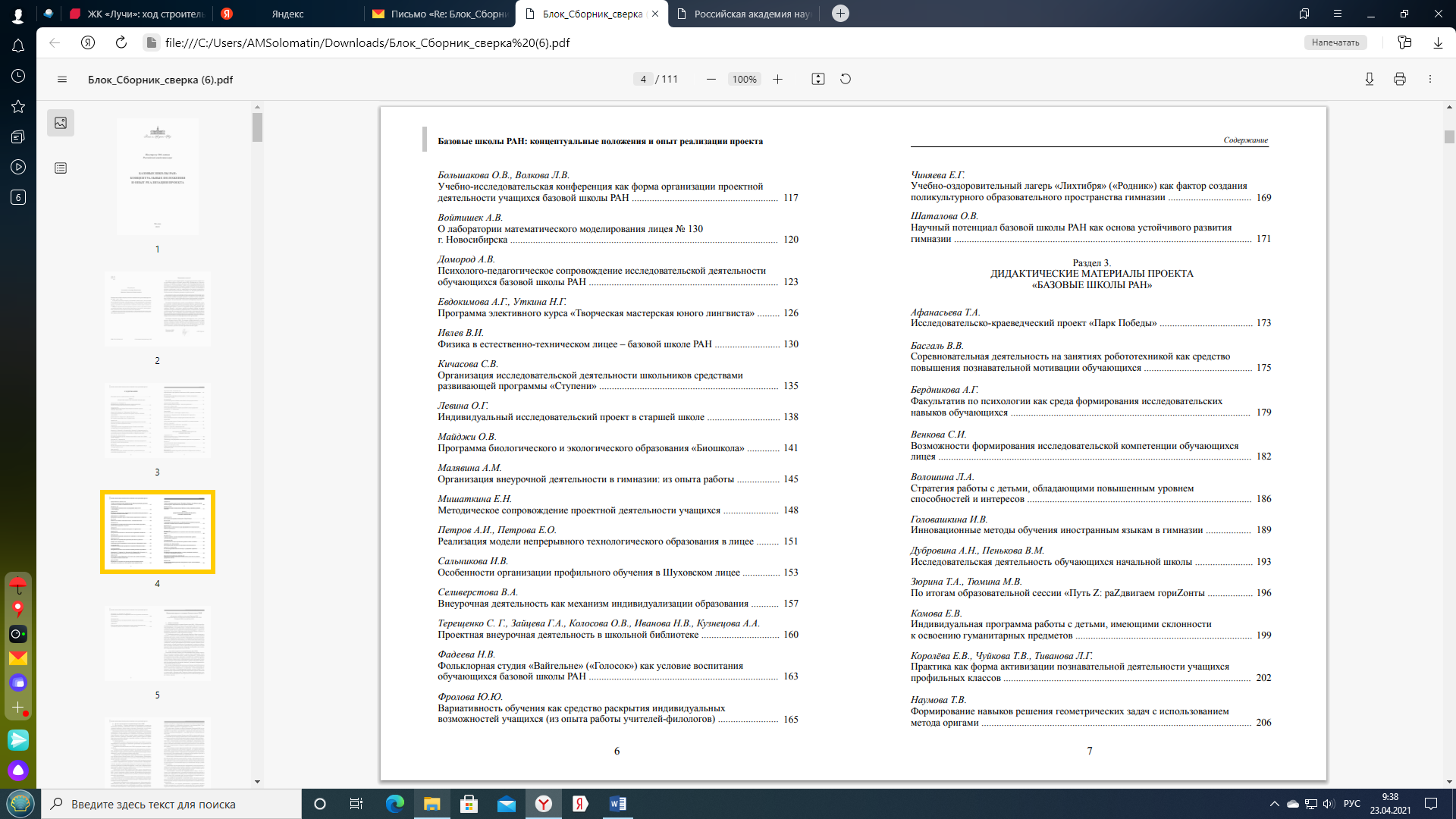 ТВОРЧЕСТВО И ФАНТАЗИЯ
АРТ- ОБЪЕКТ «ЧИТАЮЩИЙ РОБОТ»
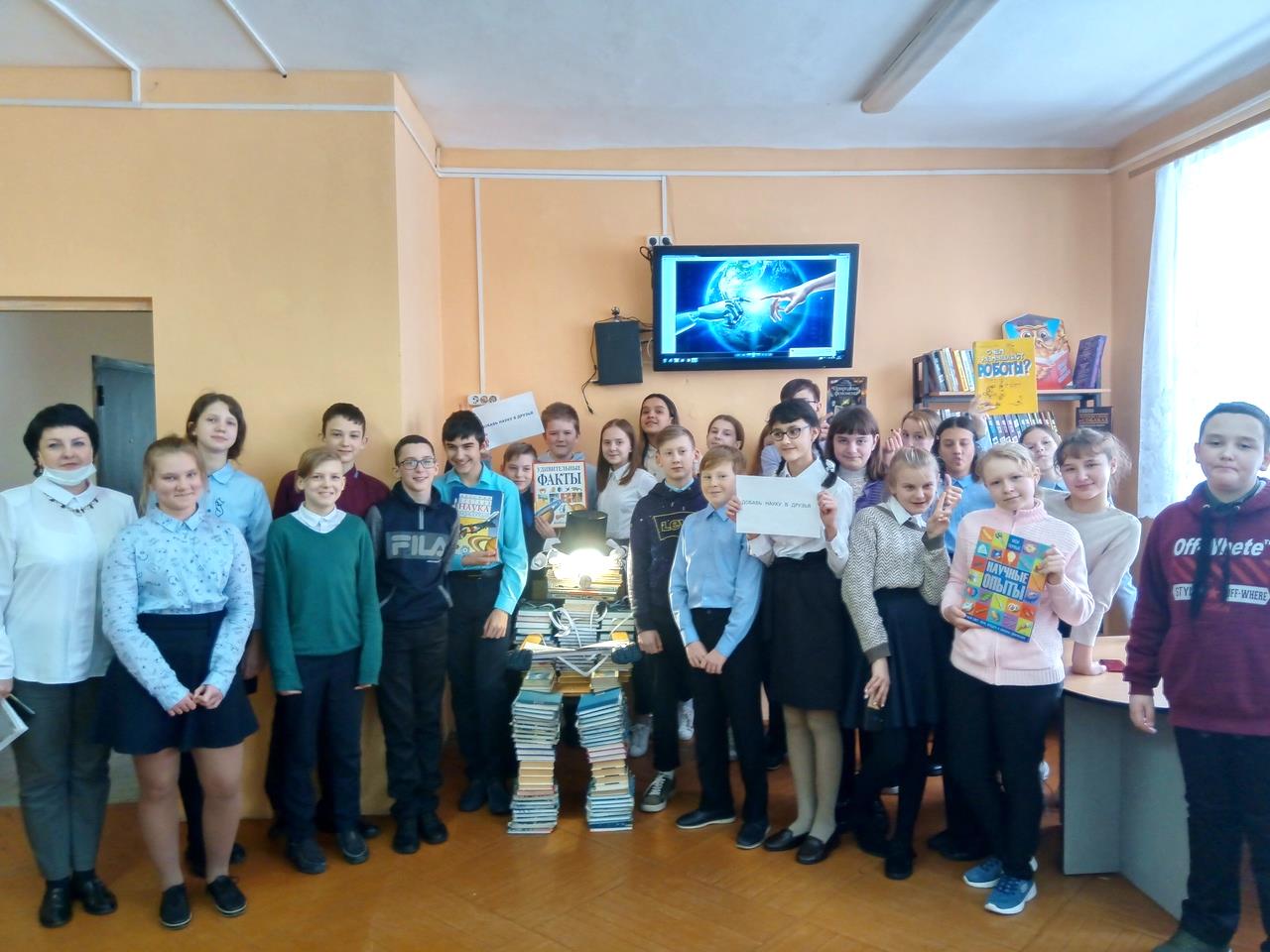 МАСТЕР-КЛАСС
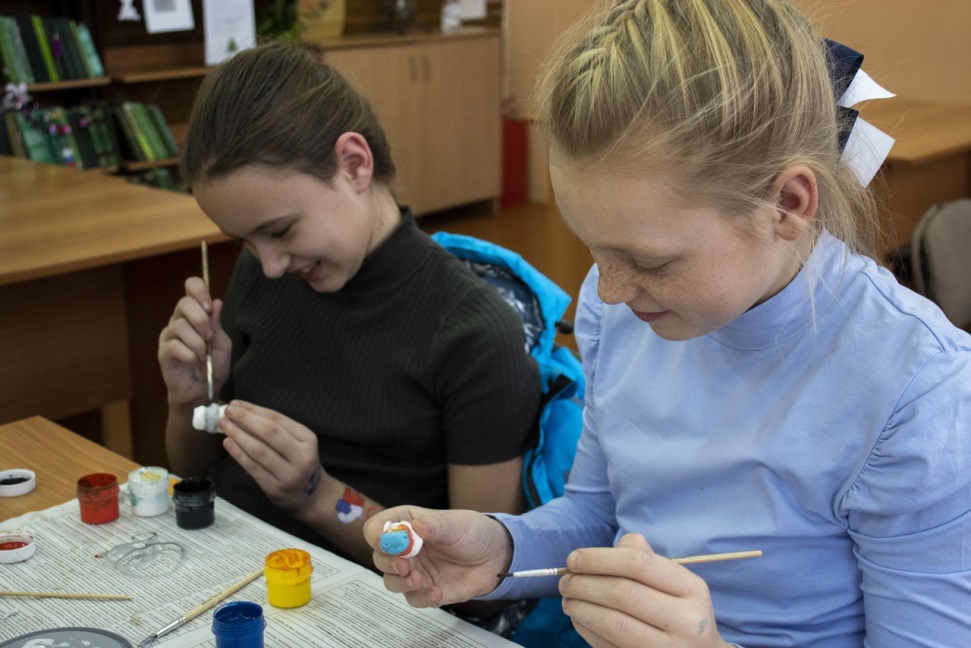 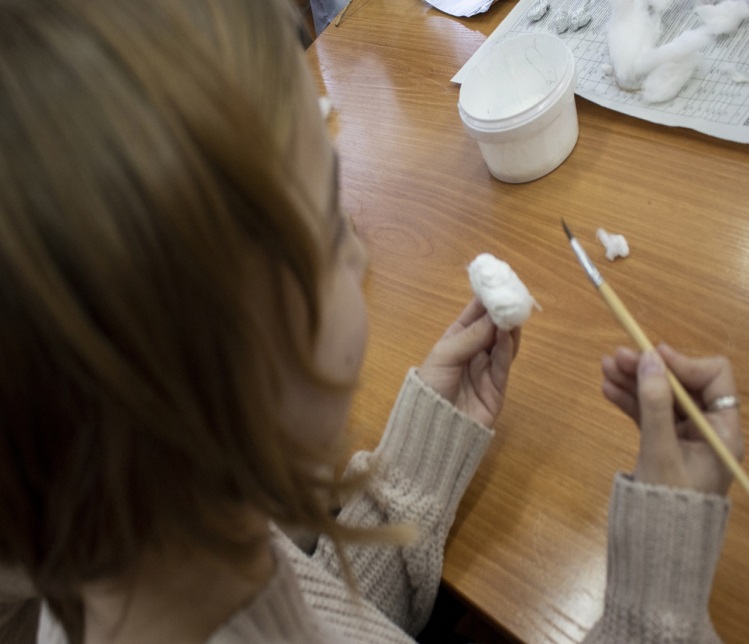 ВЫСТАВКА ПОД ОТКРЫТЫМ НЕБОМ
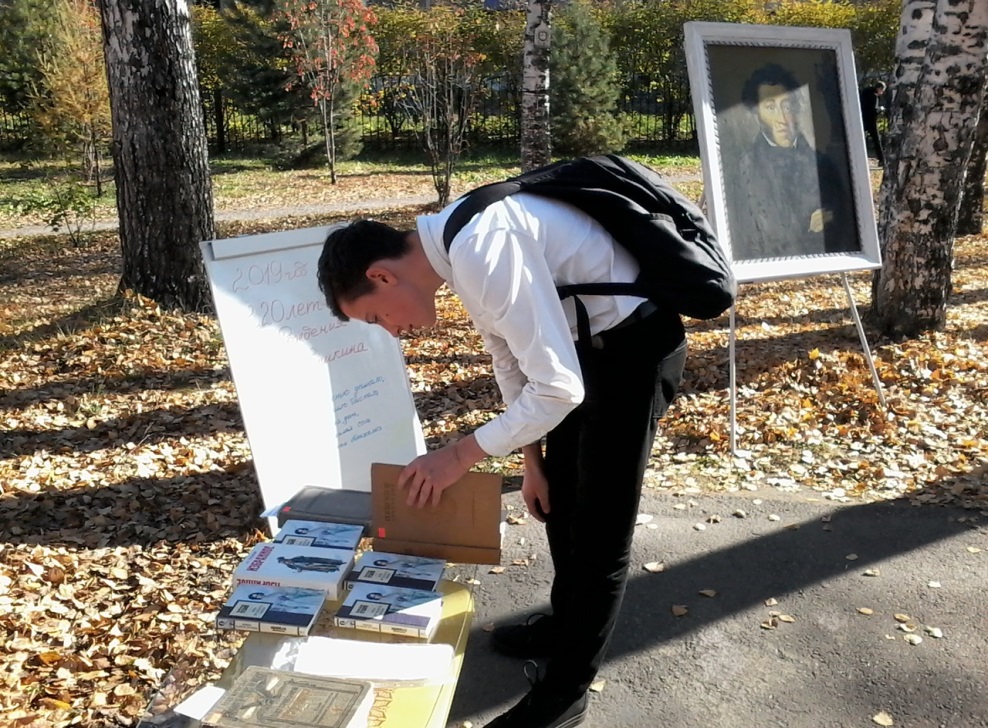 Тематические выставки
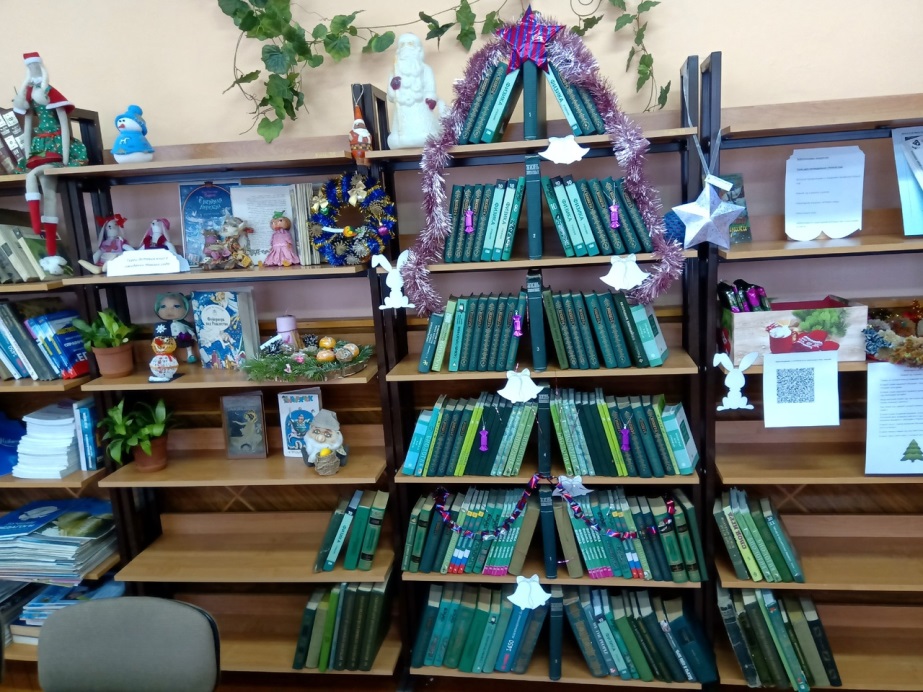 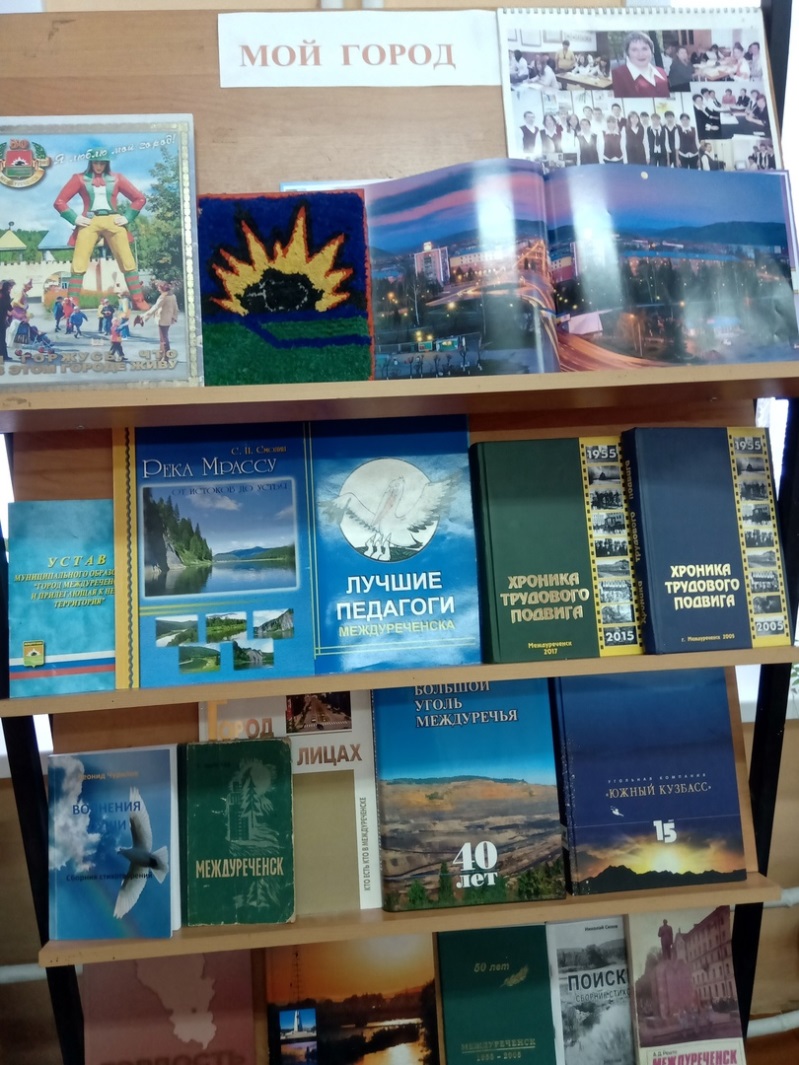 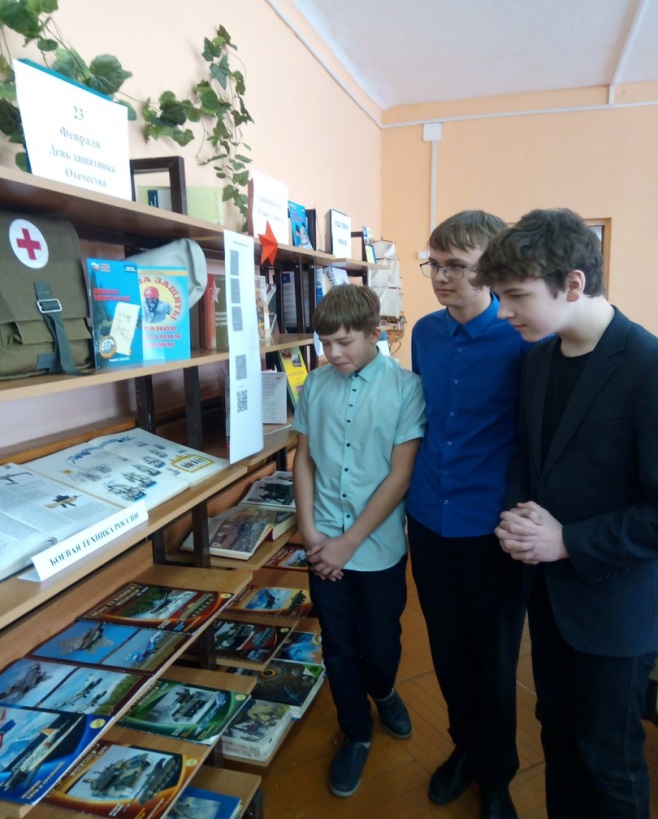 САЙТ БИБЛИОТЕКИ
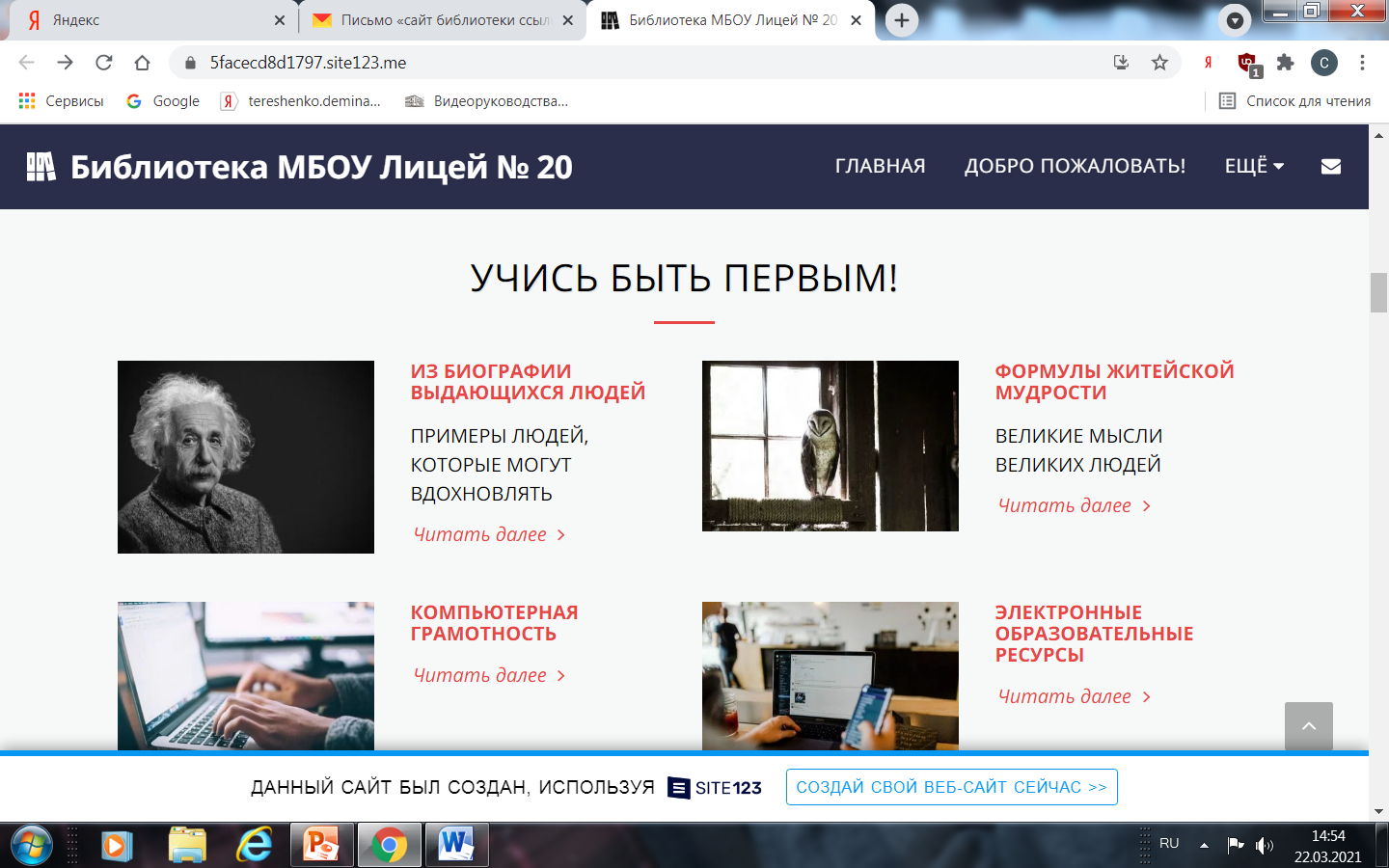 ИНФОРМАЦИЯ  О  ДЕЯТЕЛЬНОСТИ БИБЛИОТЕКИ В СОЦИАЛЬНЫХ СЕТЯХ
Instagram    lyceum20_mzk
 Контакт       МБОУ Лицей #20
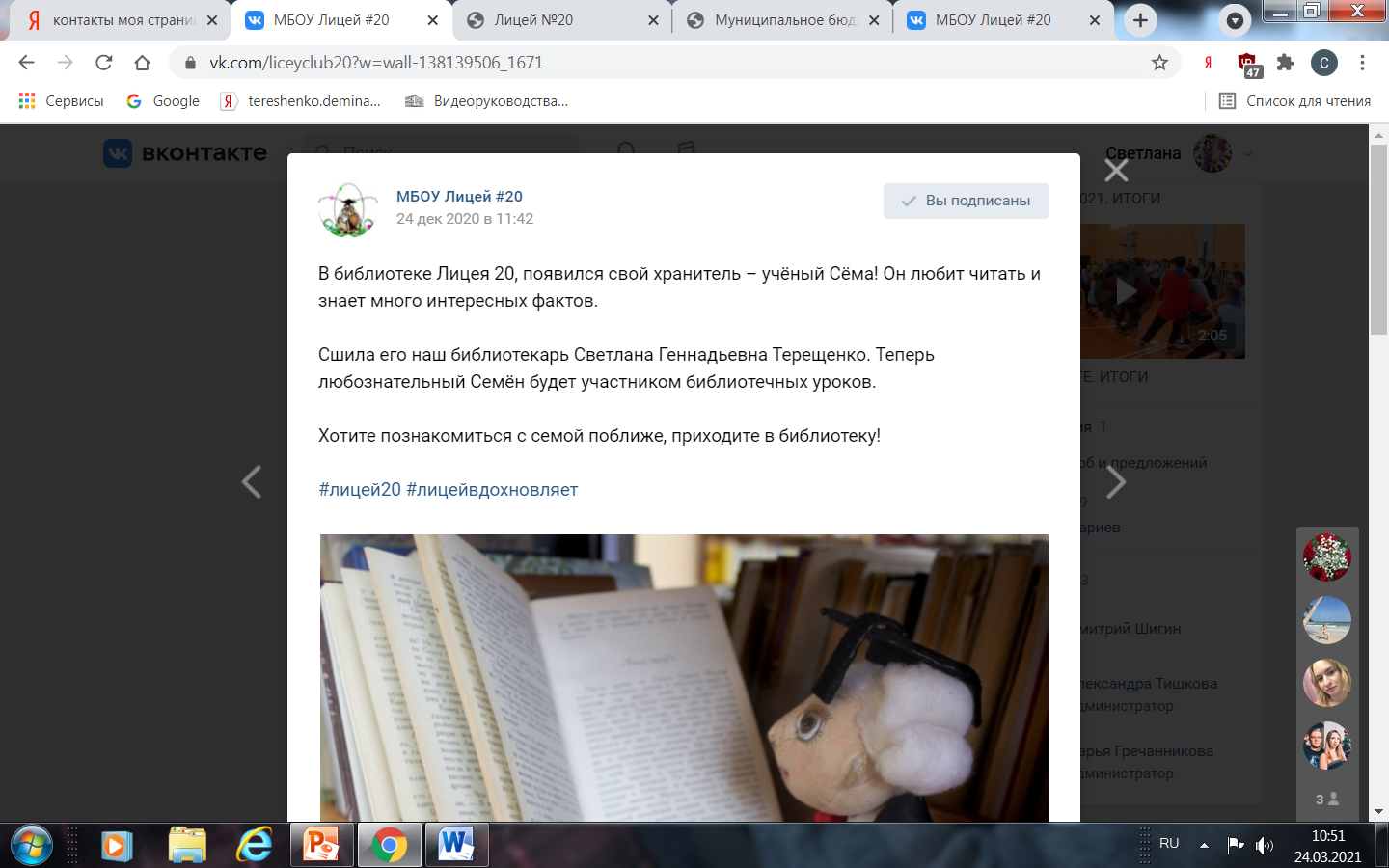 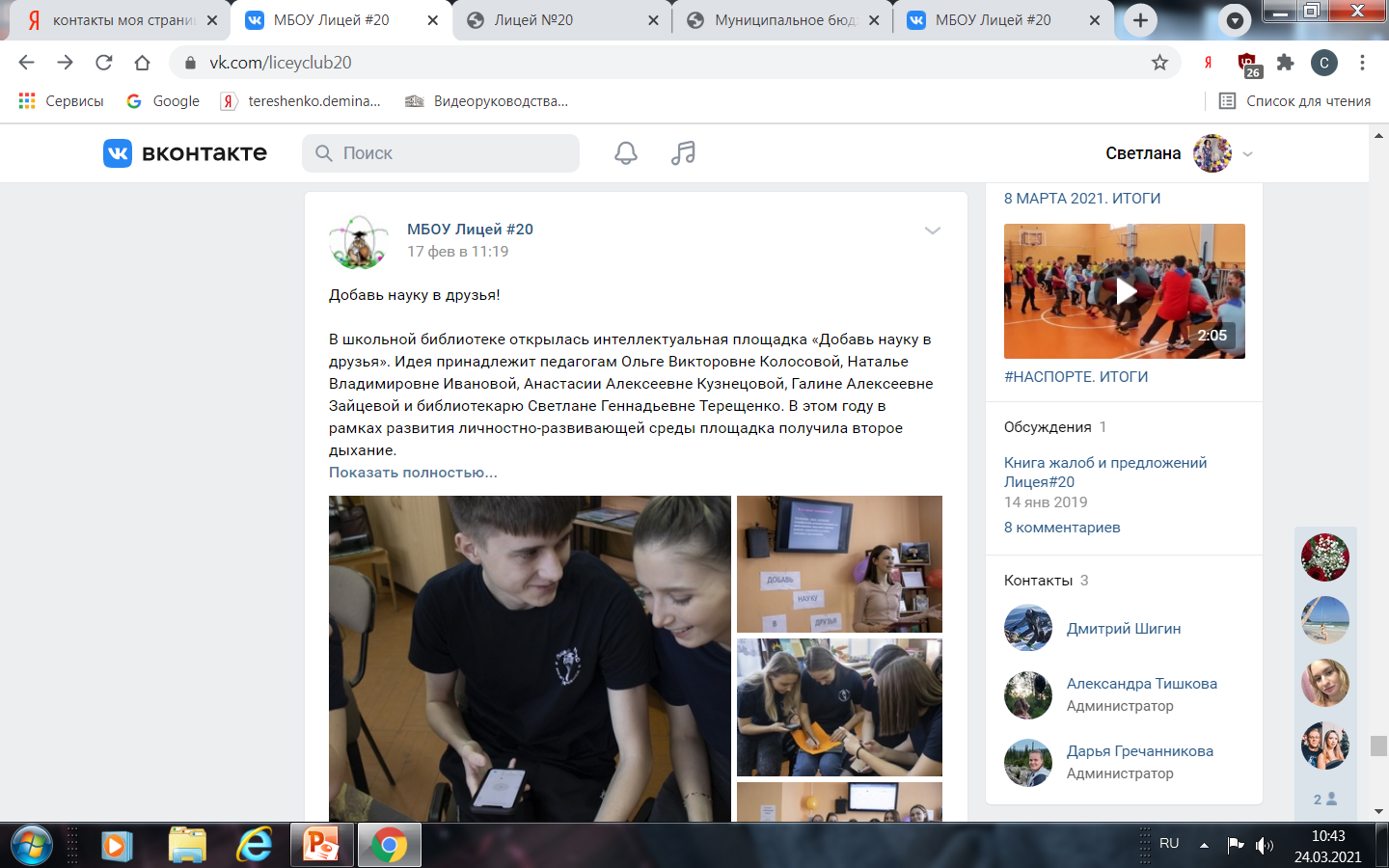 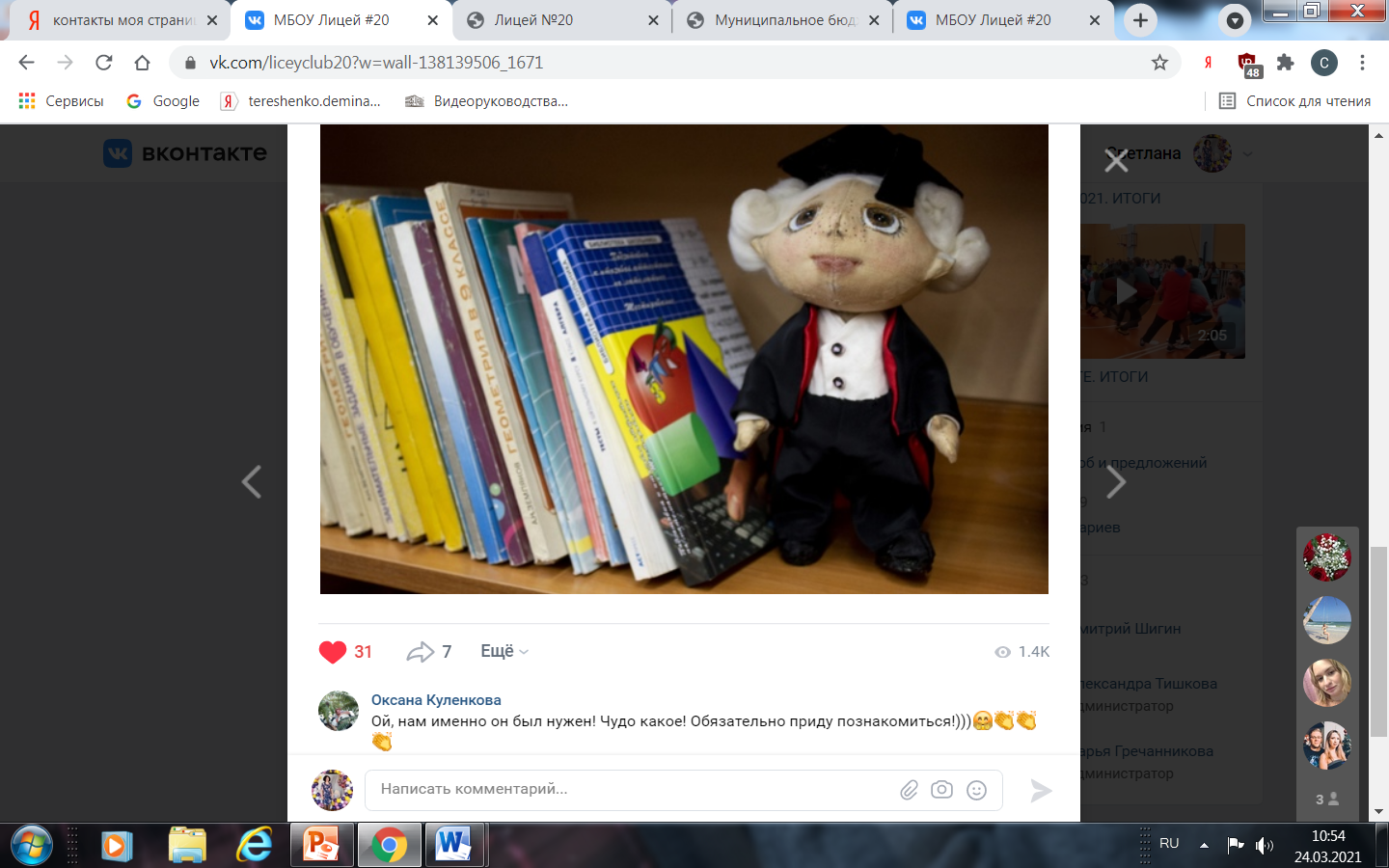